CE 3500
Transportation Engineering

Speed, Flow, and Density Relationships
February 9, 2011
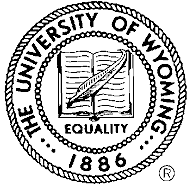 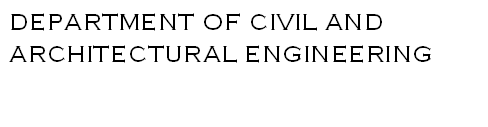 ANNOUNCEMENTS
No lab tomorrow... might be an excellent time for groups to work on their projects!
REVIEW
What is this?
Distance (x)
Time (t)
So there are two different types of average speed... we call them time-mean speed and space-mean speed.
Time-mean
Space-mean
A
A
B
B
5 mi
A
A
C
C
C
C
C
B
B
Generally, space-mean speed is what we are interested in.  (Time-mean speed is biased towards faster vehicles.)
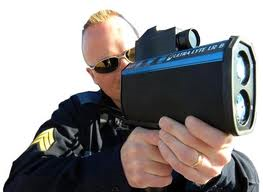 The time-mean speed is just the simple average of these: (arithmetic mean)
(5 + 5 + 10 + 10) / 4 = 7.5 mi/hr
B
u1 =5 mi/hr
A
u2 =5 mi/hr
C
u3 =10 mi/hr
C
u4 =10 mi/hr
The space-mean speed is the harmonic average: the reciprocal of the average of the reciprocals
4 / (1/5 + 1/5 + 1/10 + 1/10) 
= 6.7 mi/hr
B
u1 =5 mi/hr
C
u3 =10 mi/hr
A
u2 =5 mi/hr
C
u4 =10 mi/hr
Important points from today’s lecture:

 How to interpret space-time diagrams, what horizontal and vertical lines represent
 Definitions for individual vehicles and averages across a traffic stream
 Difference between space-mean speed and time-mean speed, and how to convert the latter into the former.
SPEED-FLOW-DENSITY
RELATIONSHIPS
Today we focus on the three traffic stream characteristics: speed, flow, and density.
While they measure different things, they are related in some way.  Which of the following are plausible?

 High speed and low density
 Low flow and low density
 High density and high flow
 High speed and low flow
 Low speed and low flow
Let’s try to relate flow to speed and density.

Experiment 1.  I sit on the side of the road for one hour, while cars drive by at 70 mi/hr.  If the density is 10 veh/mi, how many vehicles pass me by?
u = 70 mi/hr
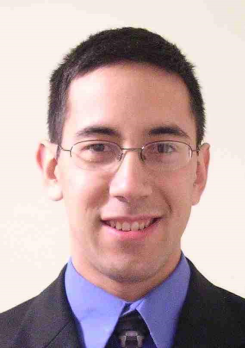 k = 10 veh/mi
Answer: In one hour, every car within 70 miles of me will drive by.  Since the density is 10 veh/mi, I will count 70 * 10 = 700 vehicles.
u = 70 mi/hr
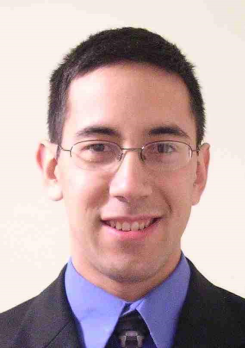 k = 10 veh/mi
More generally, we always have:
q = uk
This is the “fundamental relationship” between speed, flow, and density.
More generally, we always have:
q = uk
Think units: [veh/hr] = [mi/hr][veh/mi]
This is the “fundamental relationship” between speed, flow, and density.
Can we find other relationships?  How are density and speed related?

Higher density = higher speed?
Higher density = lower speed?
Something more complicated?
Usually is a decreasing function.  The linear Greenshields model is the simplest.
Speed (u)
Density (k)
Free flow speed u0
Speed (u)
Jam density kj
Density (k)
How might we measure free-flow speed and jam density?
Free flow speed u0
Speed (u)
Jam density kj
Density (k)
Greenshields speed-density function:
How might we find a relationship between flow and density?
Higher density = higher flow?
Higher density = lower flow?
Something more complicated?
Substitute the speed-density function into the fundamental relation:
q = uk
Flow-density relationship:
What does the graph look like?
Flow (q)
Jam density kj
Density (k)
Flow (q)
Jam density kj
Density (k)
Why is flow low if density is low?
Flow (q)
Jam density kj
Density (k)
Why is flow low if density is low?
Why is flow low if density is high?
Flow (q)
Jam density kj
Density (k)
For what value of density is flow the highest?
What is the highest possible flow?
Flow (q)
Jam density kj
Density (k)
Flow is highest at the critical density
Maximum possible flow is the capacity
How might we find a relationship between flow and speed?
Higher flow = higher speed?
Higher flow = lower speed?
Something more complicated?
Substitute the speed-density function into the fundamental relation and solve for u:
q = uk
Speed-flow relationship:
What does the graph look like?
Capacity qmax
Free flow speed u0
Speed(u)
Flow (q)
Uncongested (+)
Capacity qmax
Speed(u)
Congested (-)
Flow (q)
Example:  A road has capacity 4000 veh/hr, and a free-flow speed of 50 mi/hr.  What is the jam density?
Example:  A road has capacity 4000 veh/hr, and a free-flow speed of 50 mi/hr.  If the flow is 1000 veh/hr, is the roadway congested?
Example:  A road has capacity 4000 veh/hr, and a free-flow speed of 50 mi/hr.  If the density is 100 veh/mi, what is the speed and flow?